Нюанси ЄСВ у 2024 році
Згідно з п.5 ч.1 ст.1 Закону №2464 мінімальний страховий внесок залежить від розміру мінімальної заробітної плати. 
Законом України “Про Державний бюджет України на 2024 рік” від 09.11.2023р. №3460-IX передбачено установити в 2024 році мінімальну заробітну плату у місячному розмірі: 
з 1 січня – 7100 гривень, з 1 квітня – 8000 гривень:
	мінімальний розмір доходу, на який нараховують ЄСВ – 8000 грн;
	максимальний розмір доходу, на який нараховують ЄСВ – 120000 грн.
	мінімальний розмір ЄСВ (у розрахунку на місяць) – 1760 грн (8000 грн × 22%);
	максимальний розмір ЄСВ (у розрахунку на місяць) – 26400 грн (120000 грн × 22%).
Сплата ЄСВ здійснюються за основним місцем обліку платника.
Роботодавці, які мають найманих працівників нараховують та сплачують ЄСВ за них. 
База нарахування визначається як сума нарахованої кожній застрахованій особі заробітної плати за видами виплат (у тому числі, основна, додаткова заробітна плата, інші заохочувальні та компенсаційні виплати або суми винагород фізособам за цивільно-правовими договорами) (абз. 1 п. 1 ч. 1 ст. 7 Закону про ЄСВ).
Тому, у разі якщо база нарахування єдиного внеску не перевищує розміру мінімальної заробітної плати, встановленої законом на місяць, за який отримано дохід, сума єдиного внеску розраховується як добуток розміру мінімальної заробітної плати, встановленої законом на місяць, за який отримано дохід (прибуток), та ставки єдиного внеску.
Правила донарахування  ЄВ до мінімального страхового внеску
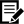 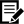 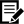 Максимальна величина бази нарахування ЄСВ
Згідно ч. 4 ст. 1 Закону №2464, максимальна сума доходу, на яку нараховується ЄСВ, становить 15 мінімальних розмірів заробітної плати, встановленої законом.

Сума перевищення доходу над максимальною величиною до бази нарахування ЄСВ не потрапляє.

Максимальна базою порівнюється з доходом кожного працівника окремо.

Якщо протягом місяця працівник звільнився і потім знову був прийнятий на роботу, максимальну величину бази нарахування ЄСВ треба застосувати до загальної суми місячного доходу.

Будьте уважні в разі нарахування «перехідних» виплат (лікарняних, декретних і відпускних), що відносяться до різних місяців. Максимальну величину, на яку нараховується ЄСВ, при нарахуванні "перехідних" виплат застосовують окремо за кожен місяць (згідно з абз. другим пп. 2 п. 3 розділу IV Інструкції № 449): суми відпускних, лікарняних та декретних необхідно розподілити по місяцях, до яких вони належать, а потім вже розподілені виплати за кожен місяць (з урахуванням зарплати та відповідної частини відпускних, лікарняних, декретних) окремо порівнюють з максимальною величиною бази нарахування ЄСВ, що діяла в місяці, за який вони нараховані.
Згідно ч. 2 ст. 7 Закону № 2464 особливий порядок нарахування ЄСВ передбачено для:
1) осіб, які отримують зарплату (дохід) за виконані роботи (надані послуги), строк виконання яких перевищує календарний місяць (а саме: осіб, які працюють у сільському господарстві; осіб, зайнятих на сезонних роботах; осіб, які виконують роботи (надають послуги) за цивільно-правовими договорами;  творчих працівників (архітекторів, художників, артистів, музикантів, композиторів, критиків, мистецтвознавців, письменників, кінематографістів) тощо);
2) осіб, яким після звільнення нараховано зарплату (дохід) за відпрацьований час або за рішенням суду — середню зарплату за вимушений прогул.
В таких випадках під час нарахування ЄСВ для порівняння з максимальною величиною бази нарахування ЄСВ, заробітну плату ділять на кількість місяців, за які вона нарахована.
Максимальна величина бази нарахування ЄСВ
.
Відповідальність за несвоєчасну сплату єдиного внеску
Наголошуємо про необхідність термінового погашення заборгованості щодо сплати єдиного внеску на загальнообов’язкове державне соціальне страхування (ЄСВ).
З 01серпня 2023 року набув чинності Закон України “Про внесення змін до Податкового кодексу України та інших законів України щодо особливостей оподаткування у період дії воєнного стану” від 30 червня 2023 року №3219-IX.
Передбачена відповідальність за несвоєчасну сплату єдиного внеску — штрафні санкції, пеня:
— на суму недоїмки нараховується пеня з розрахунку 0,1 % суми недоплати за кожний день прострочення платежу;
— за несплату (неперерахування) або несвоєчасну сплату (несвоєчасне перерахування) єдиного внеску накладається штраф у розмірі 20 % своєчасно не сплачених сум.

Строк давності для нарахування, застосування та стягнення сум недоїмки, штрафів та нарахованої пені з єдиного внеску не застосовується. Розстрочення та відстрочення сум заборгованості із ЄСВ не передбачена, а також така заборгованість не підлягає списанню.
Механізм виправлення помилок у додатку 1 (далі - Д1)
Після спливу граничного строку умовно помилки в Д1  можна розділити на сумові, тобто помилки в базі та сумах ЄСВ, та несумові помилки, тобто помилки в інших реквізитах Д1. Водночас при виправленні несумових помилок потрібно враховувати мету коригування. Саме від виду помилки та мети коригування залежить принцип коригування поданого Д1:
Ознака «0, 1». Виправлення несумової помилки:
необхідно сформувати та подати Податковий розрахунок з типом «Уточнюючий» за той податковий період, в якому виявлено помилку, та Д1 до нього;
у Д1 потрібно повторити помилковий рядок та в графі 25 «Ознака (0, 1)» проставити ознаку «1» - рядок на вилучення;
сформувати ще один рядок з правильною інформацією та в графі 25 проставити ознаку «0» - рядок на додавання.
Тобто провести заміну помилкового рядка на правильний.
КТН «2, 3». Виправлення сумової помилки
За допомогою КТН «2, 3» можна виправити будь-яку сумову помилку в Д1, а також додати/видалити рядки без сумових показників, які були пропущені/зайво зазначені в раніше поданому Д1. Причому виправити такі помилки можна:
- за допомогою Податкового розрахунку з типом «Уточнюючий», сформованого за той звітний період, в якому допущено помилку (Він міститиме безпосередньо сам Розрахунок та додаток Д1 до нього з коригуючими рядками);
у складі Розрахунку за поточний квартал з типом «Звітний» (Додавши до основного масиву інформації коригуючі рядки).
Незалежно від обраного варіанту, порядок виправлення буде однаковим:
У Д1 варто сформувати рядок на працівника, щодо якого допущено помилку, зазначаючи серед іншого у графі 10 - місяць і рік, за який вона виправляється, а в графі 09:
КТН «2», якщо донараховується база та/або ЄСВ чи потрібно додати рядок, який не було зазначено в поданому Д1;
КТН «3», якщо зменшується база та/або ЄСВ або потрібно видалити зайвий рядок з раніше поданого Д1.
Важливо, що при зменшенні бази/суми ЄСВ показники в графах 16 - 20 зазначаються без знака «мінус». КТН «3» говорить про те, що слід зменшити базу та/або ЄСВ в раніше поданому Д1.
Інші графи заповнюються в загальному порядку.
З коригуючого Д1 сумові показники необхідно перенести до розд. І Податкового розрахунку, а саме:
до граф 4 (4.1 - 4.4.3) - якщо збільшили суму нарахувань з ЄСВ;
до граф 6 (6.1 - 6.4.3) - якщо зменшили.
Якщо після закінчення періоду для звітування за відповідний квартал необхідно одночасно виправити сумові та несумові помилки, допущені в рядку, сформованому на застраховану особу, то спочатку формується та подається Податковий розрахунок з типом «Уточнюючий», в якому виправляються несумові помилки. Потім проводиться виправлення сумової помилки.